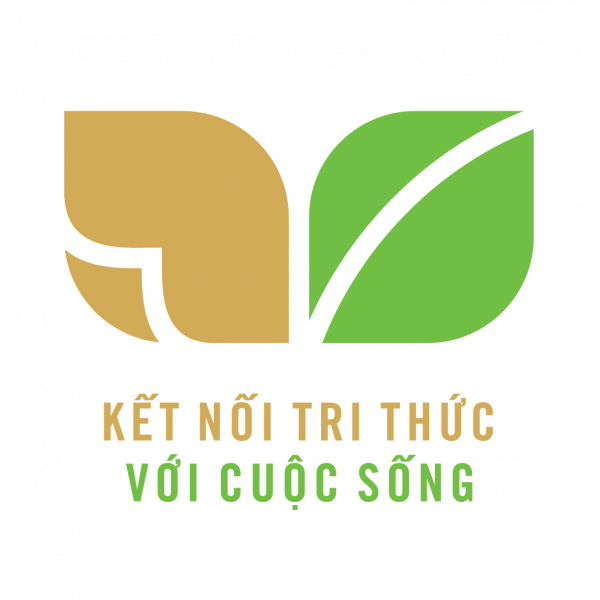 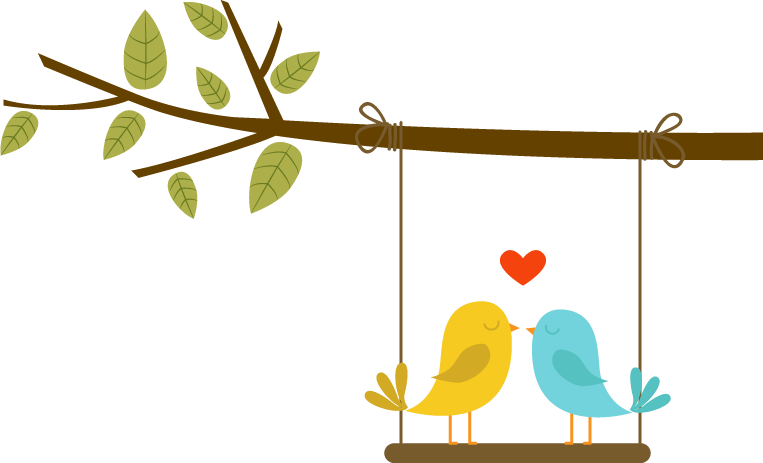 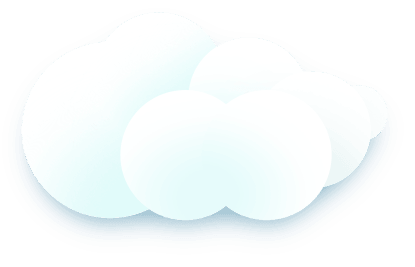 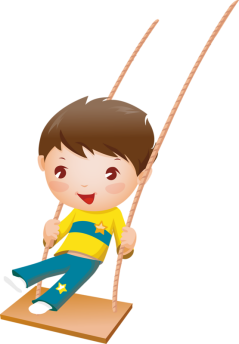 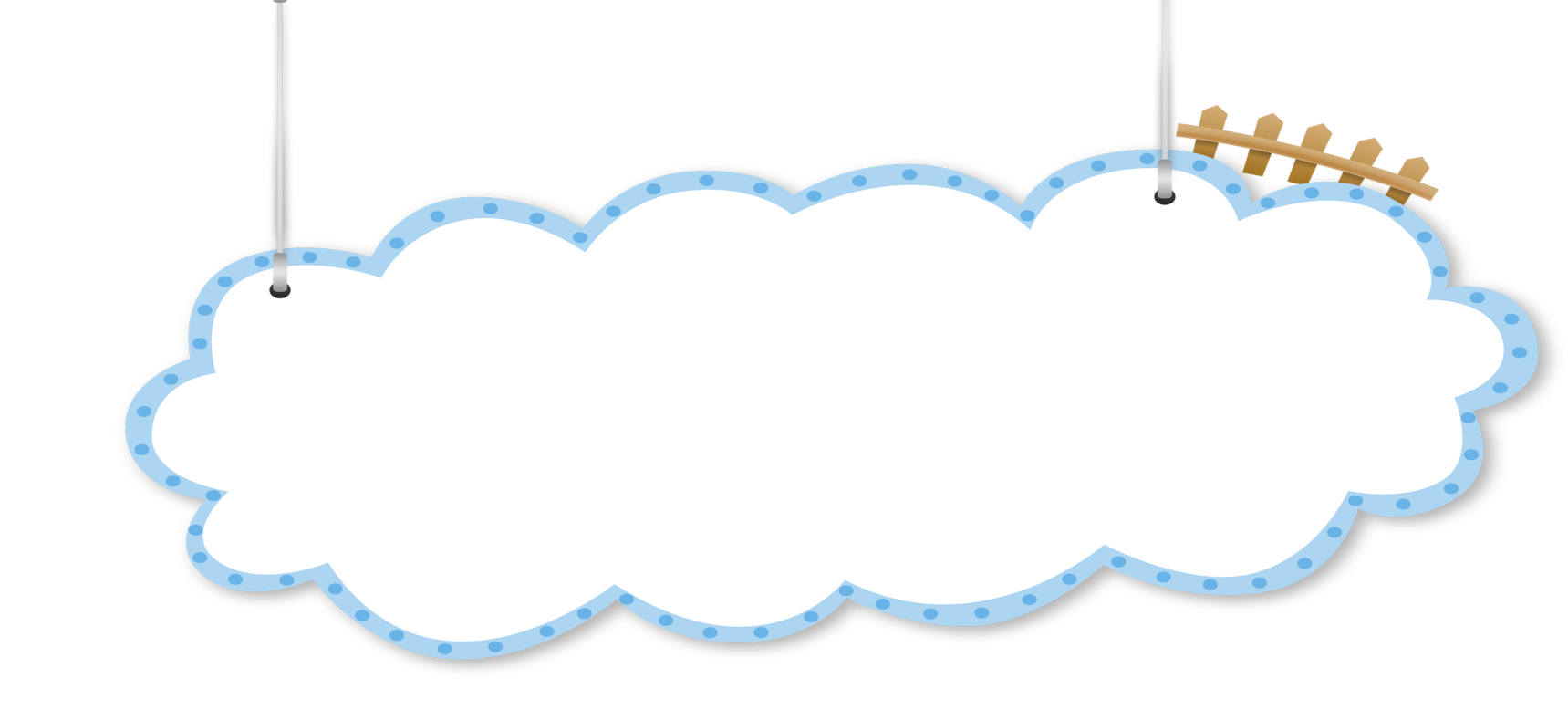 Bài 1
Ôn tập 
các số đến 100
Tiết 2
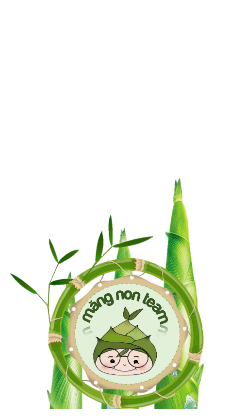 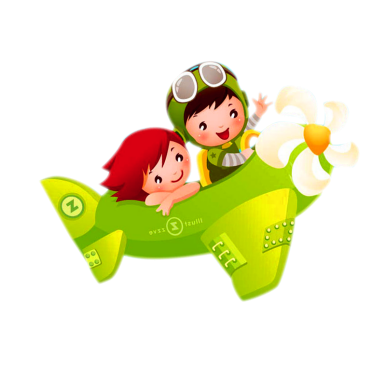 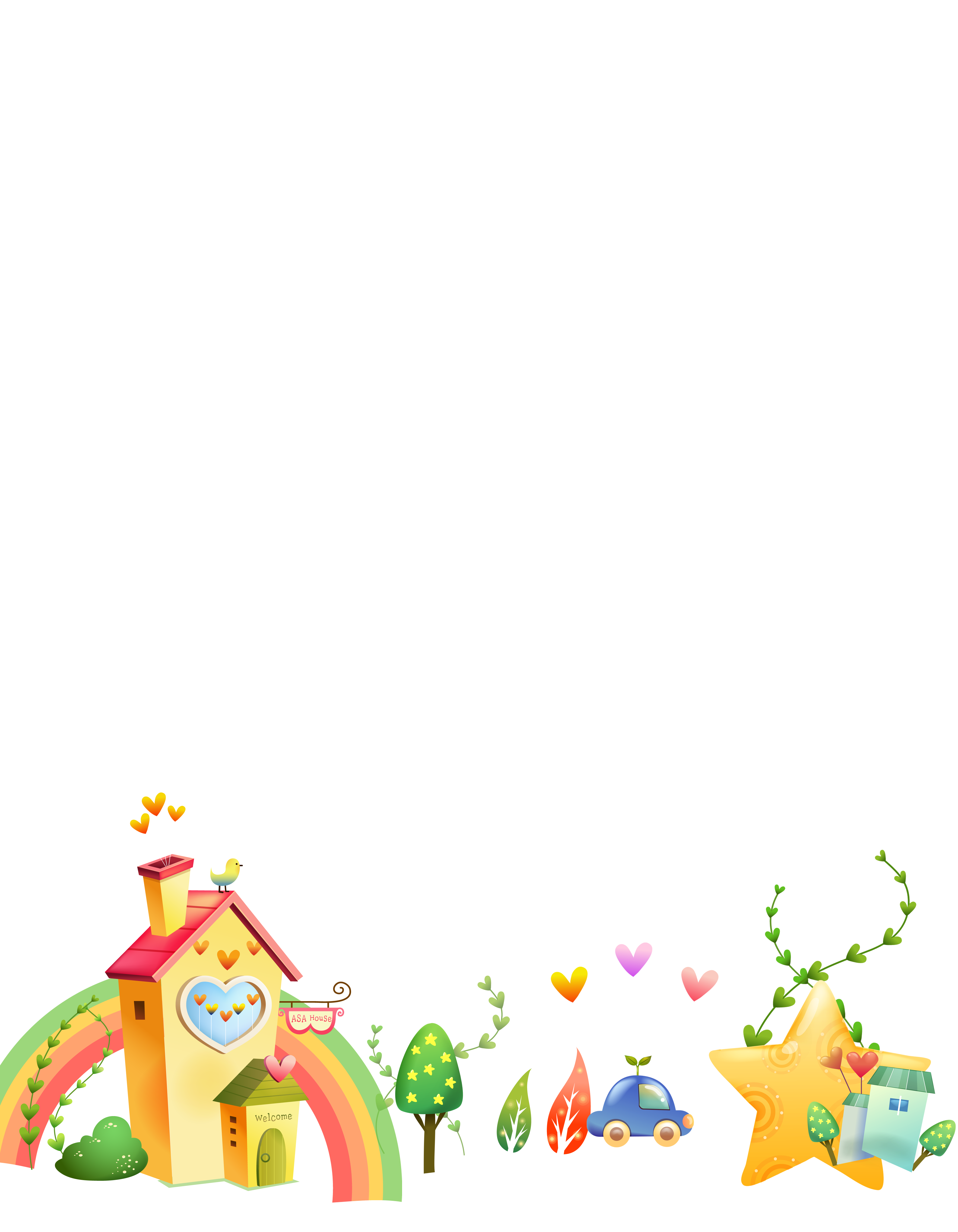 KHỞI
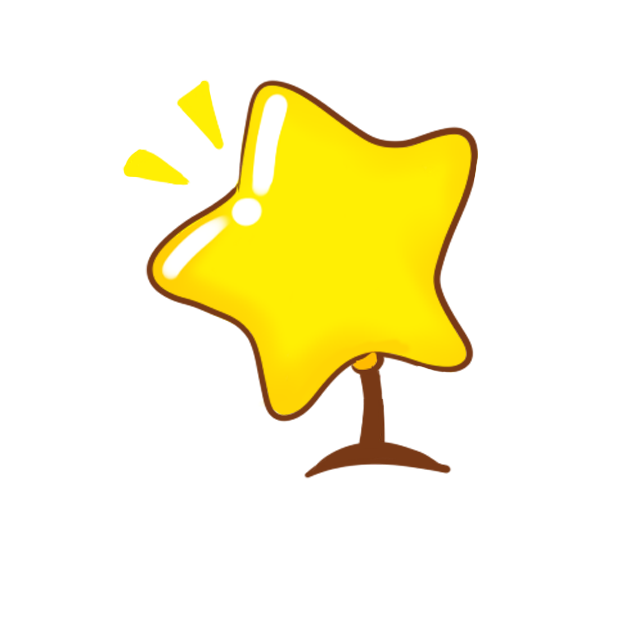 ĐỘNG
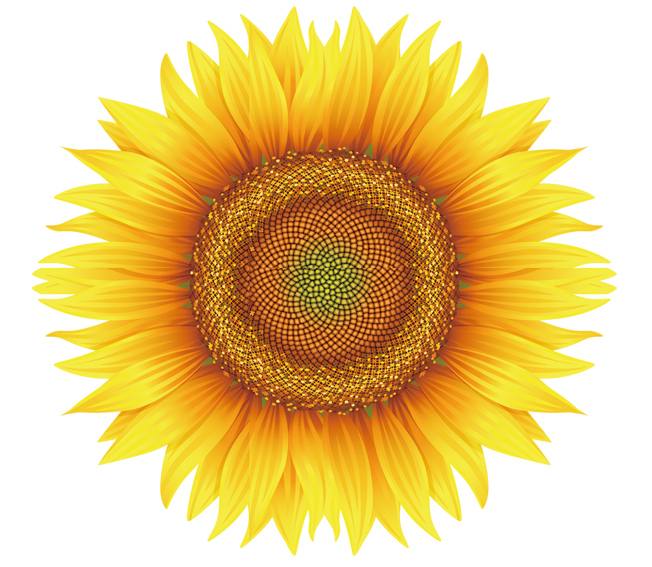 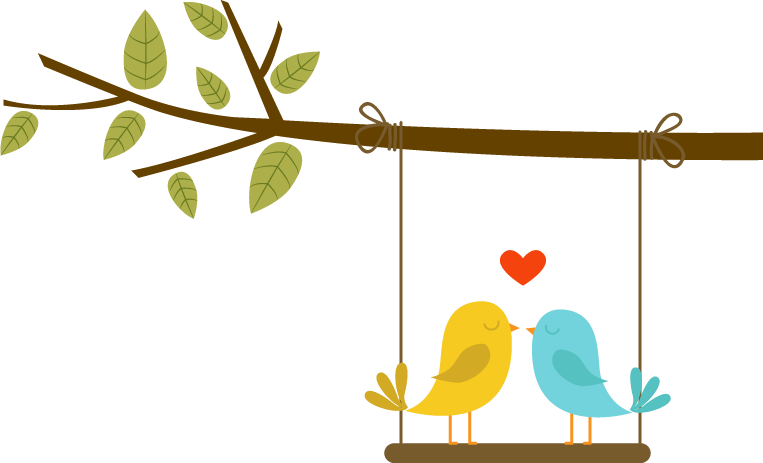 Luyện 
tập
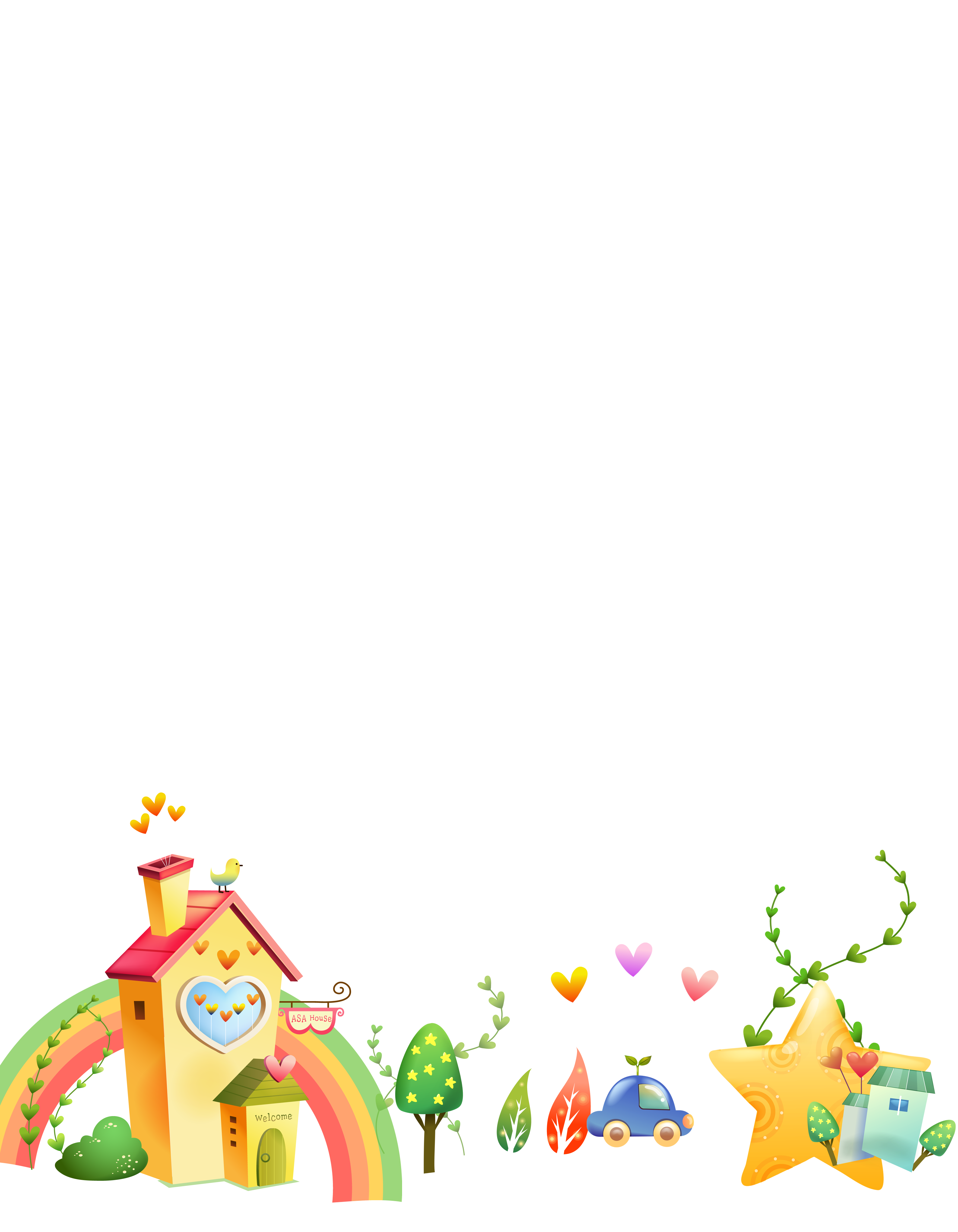 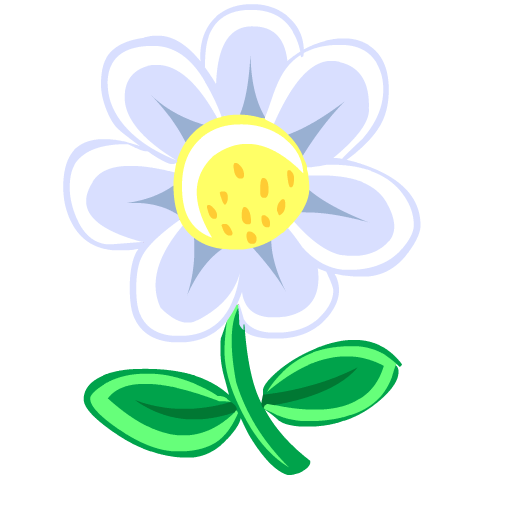 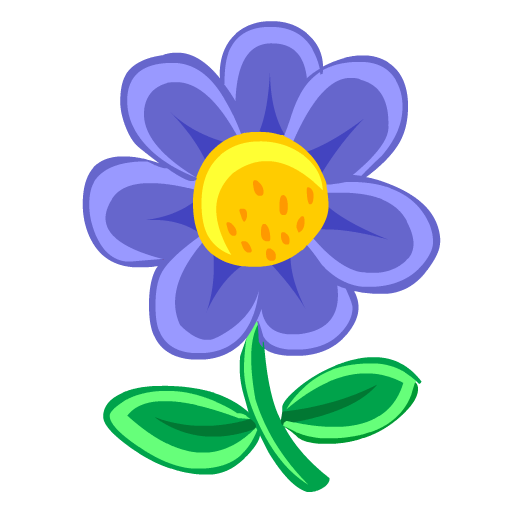 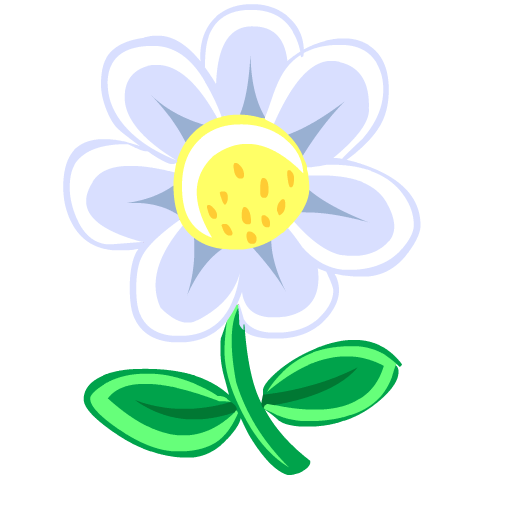 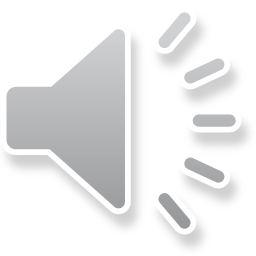 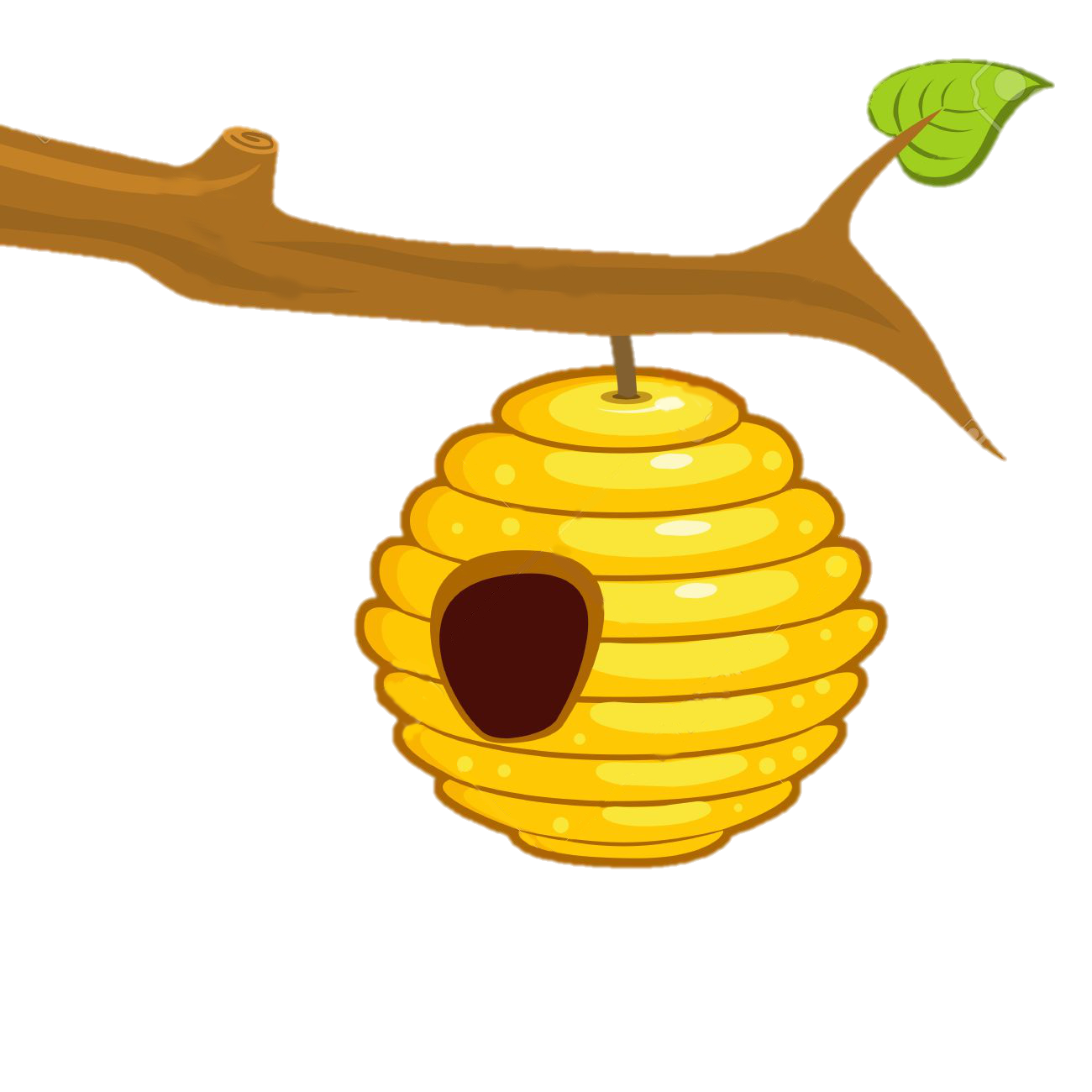 Măng Non
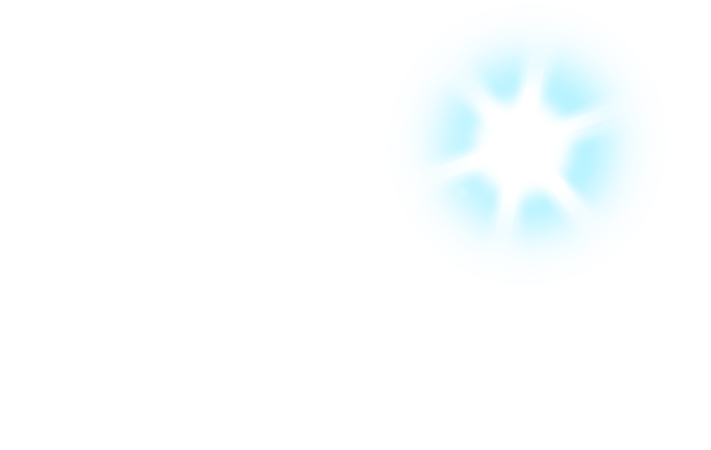 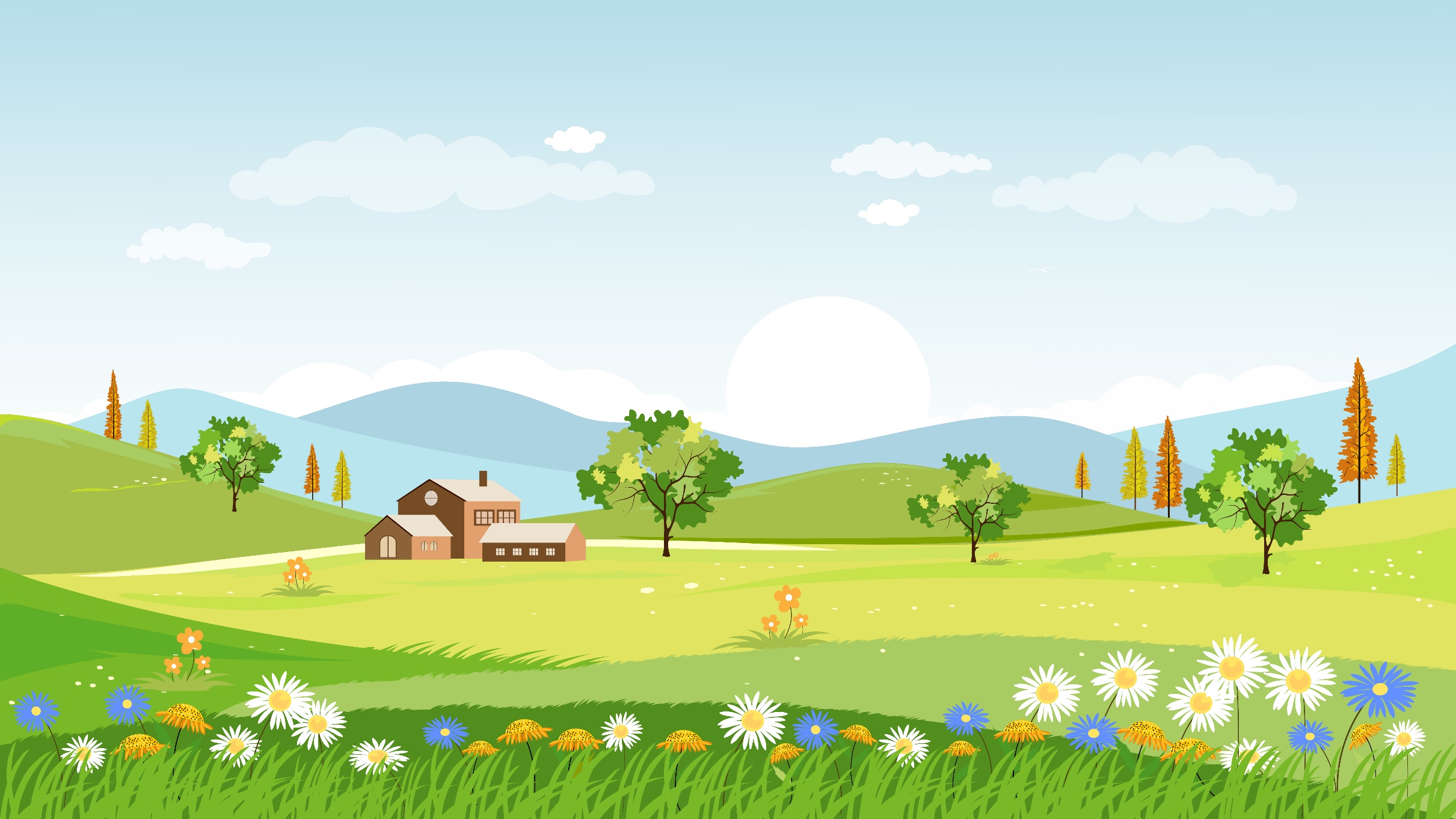 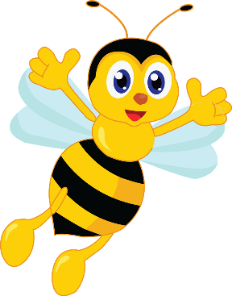 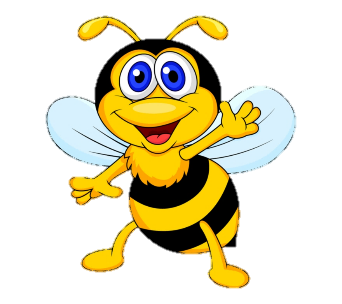 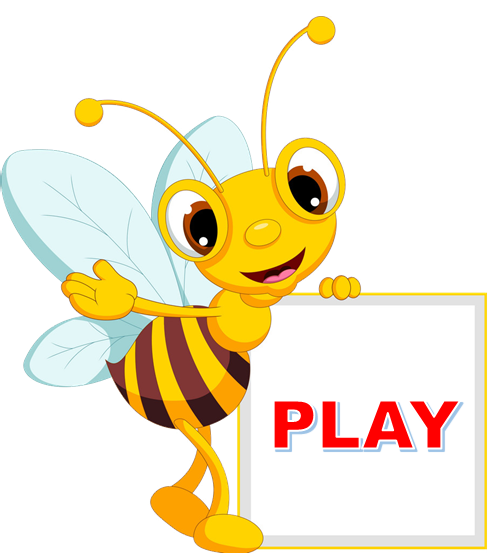 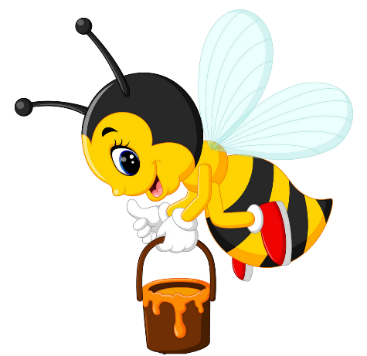 ONG về tổ
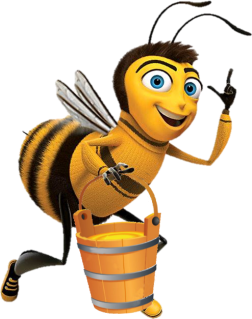 Măng Non
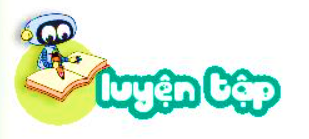 1
Số
?
67
59
55
35
?
?
?
9
?
5
60
30
7
5
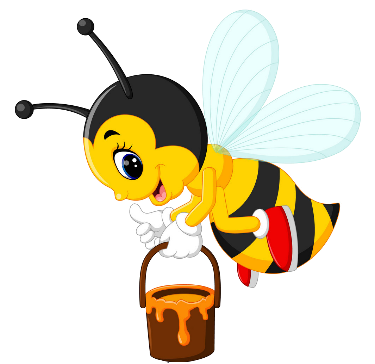 ?
?
67 = 60 +
?
?
59 =       + 9
35 = 30 + 5
55 =       +
50
7
50
5
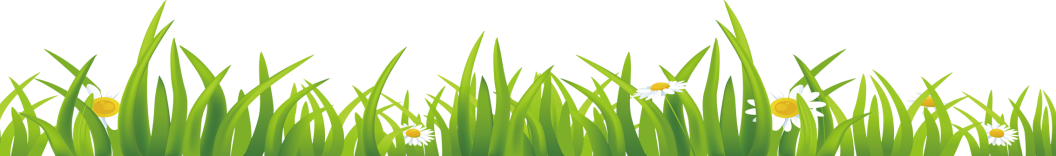 50
50
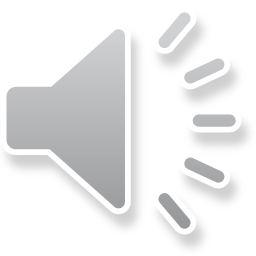 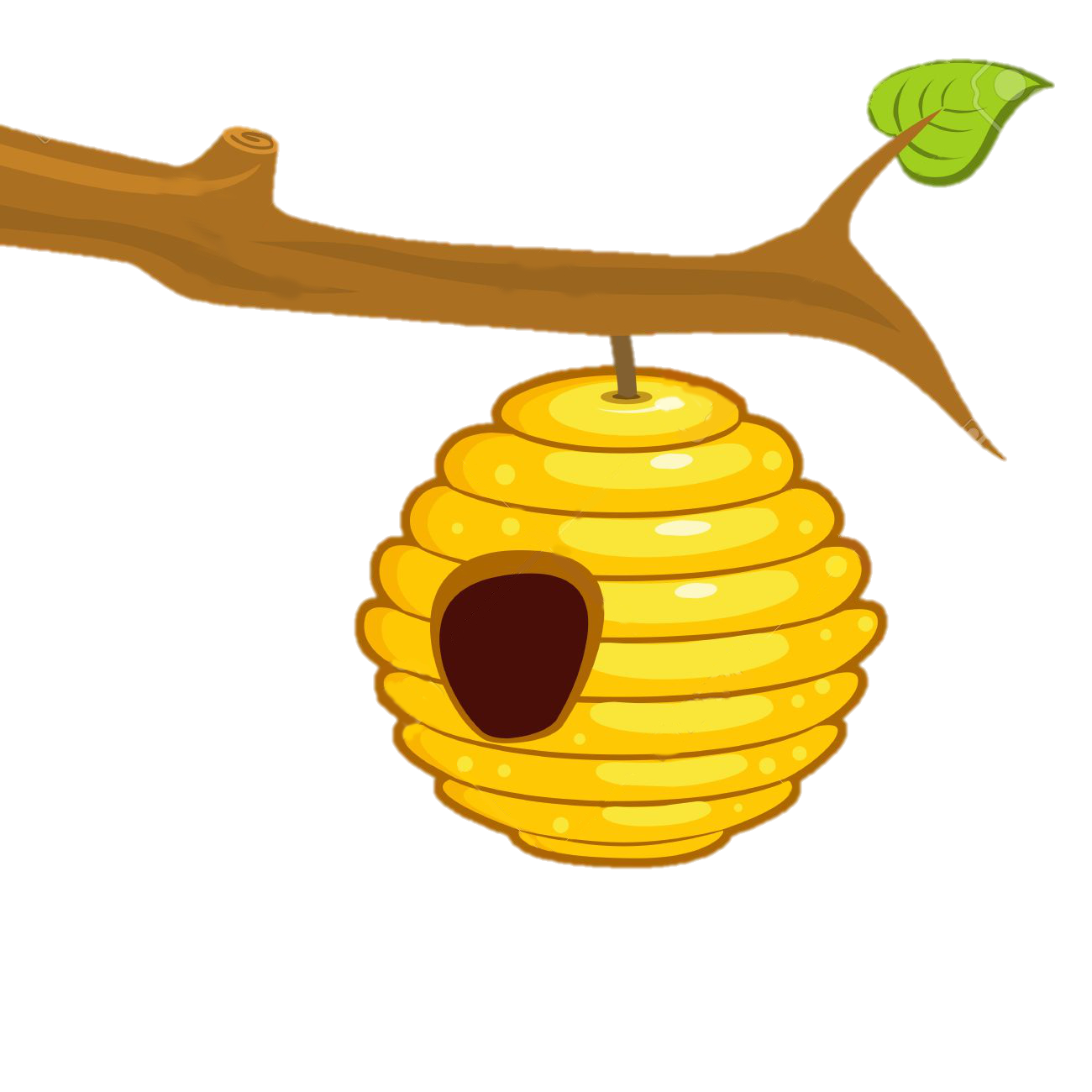 Măng Non
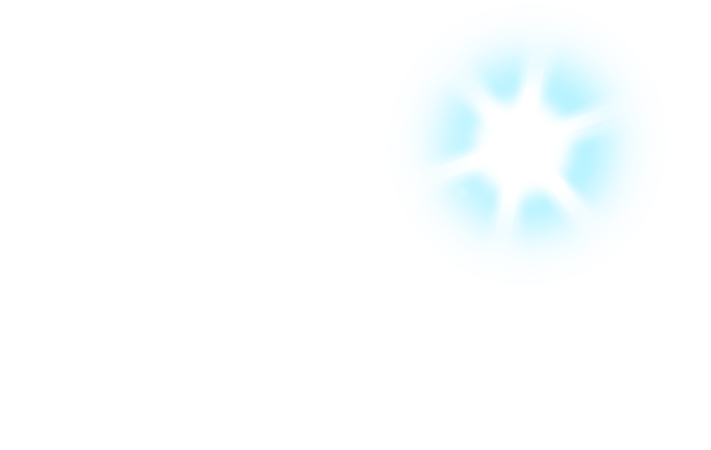 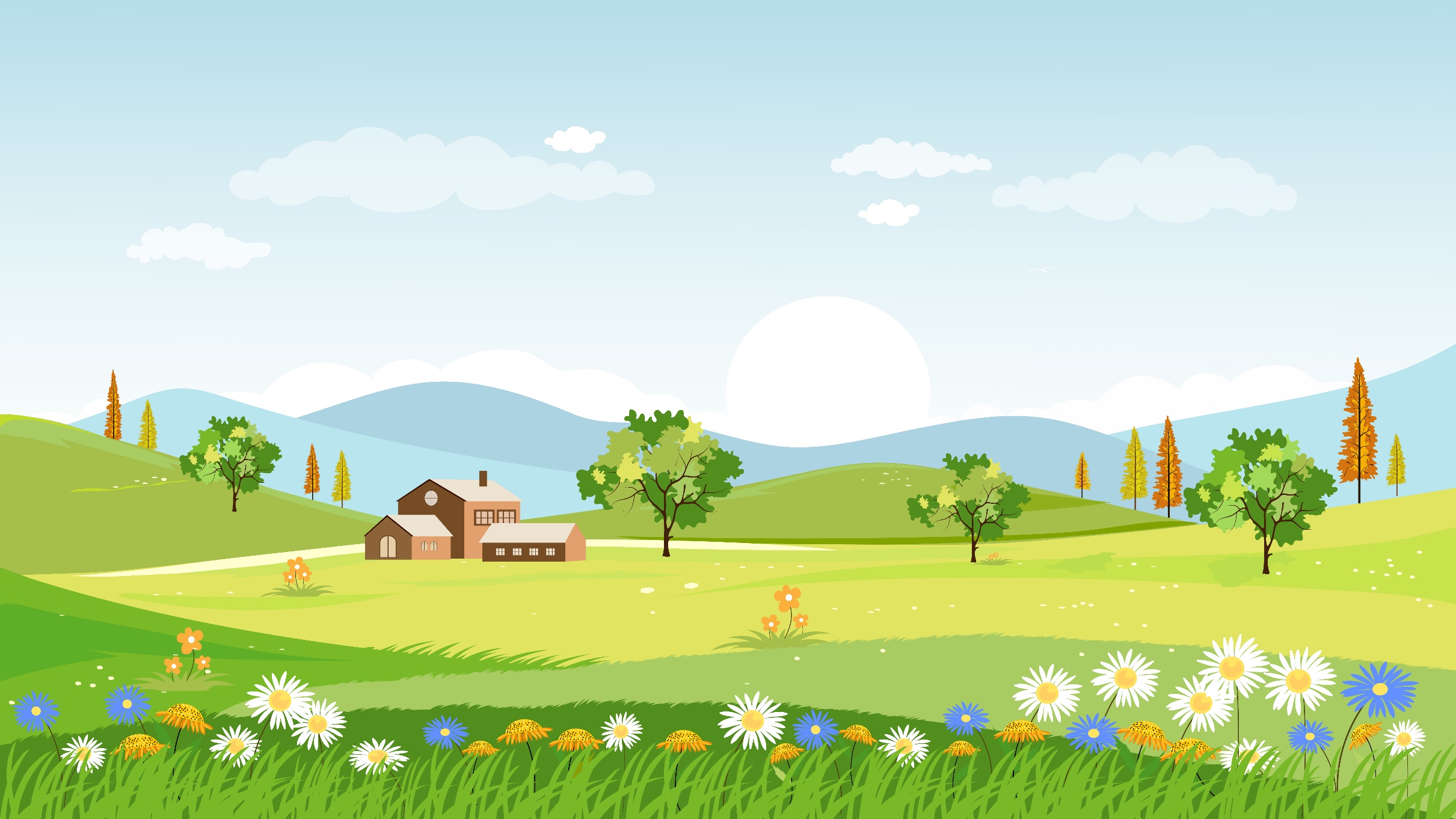 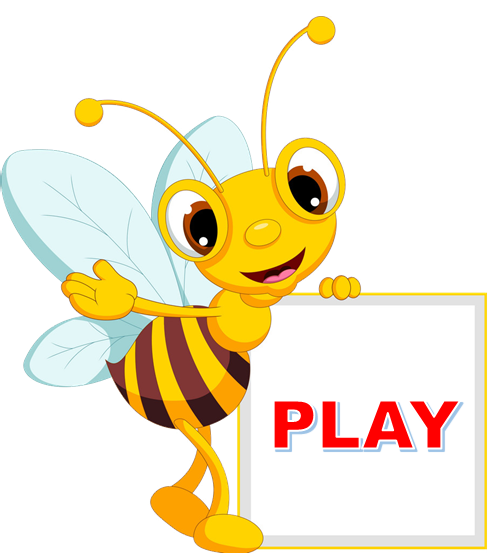 GIỎI QUÁ
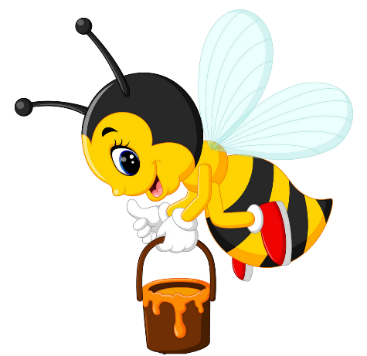 Măng Non
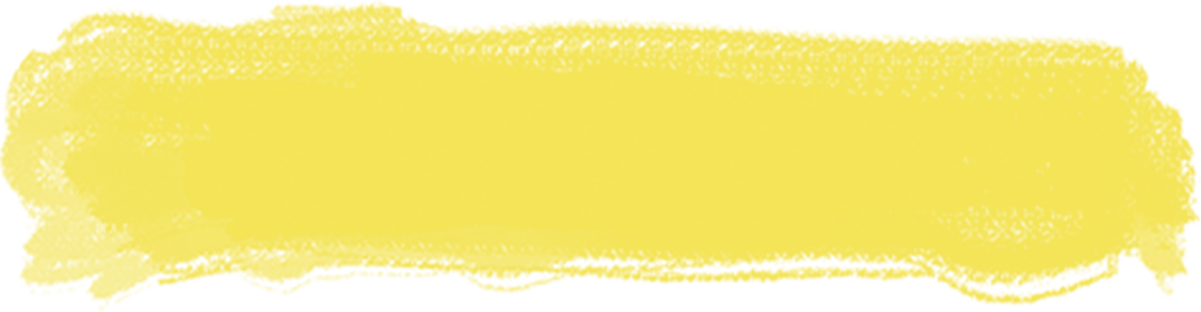 2
Sắp xếp các số ghi trên áo theo thứ tự
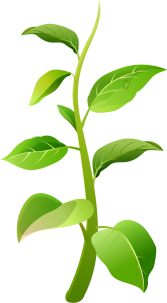 a. Từ bé đến lớn
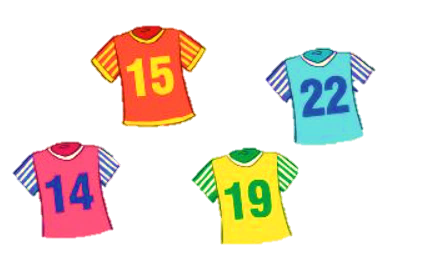 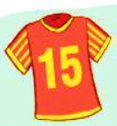 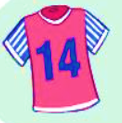 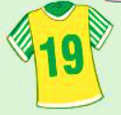 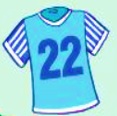 b. Từ lớn đến bé
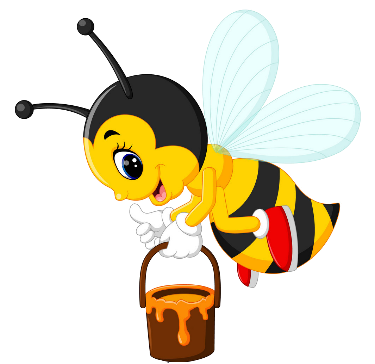 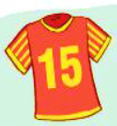 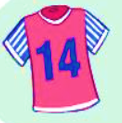 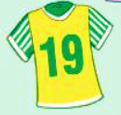 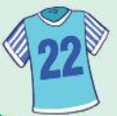 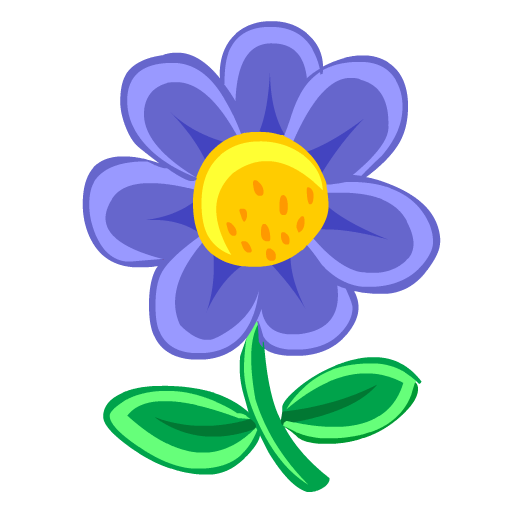 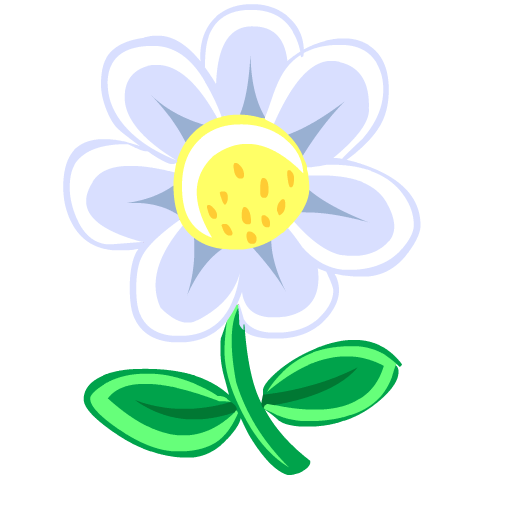 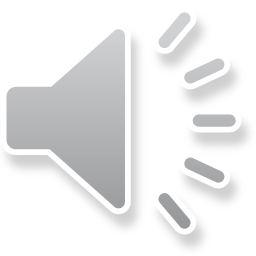 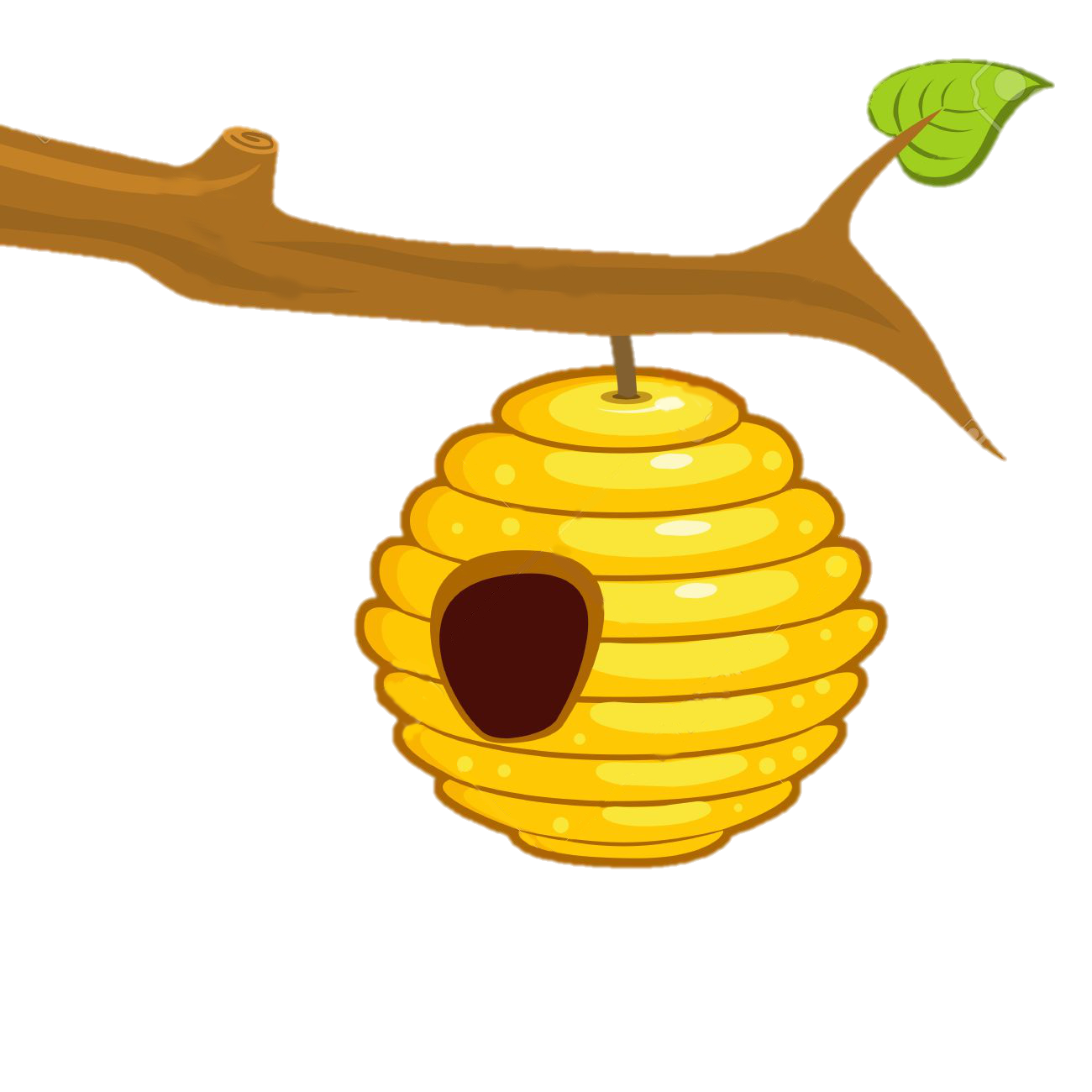 Măng Non
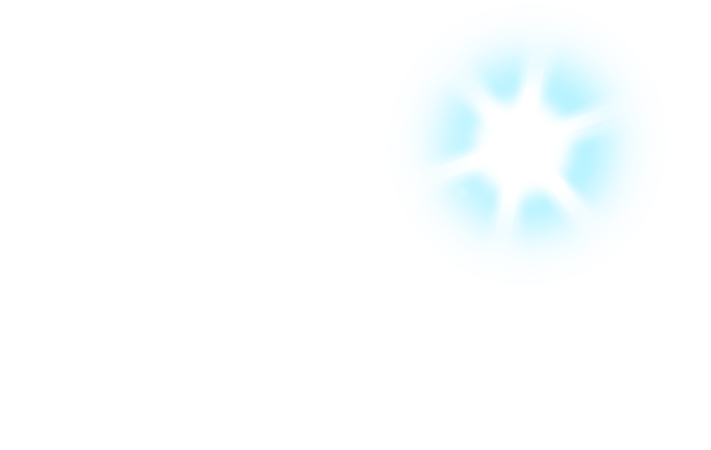 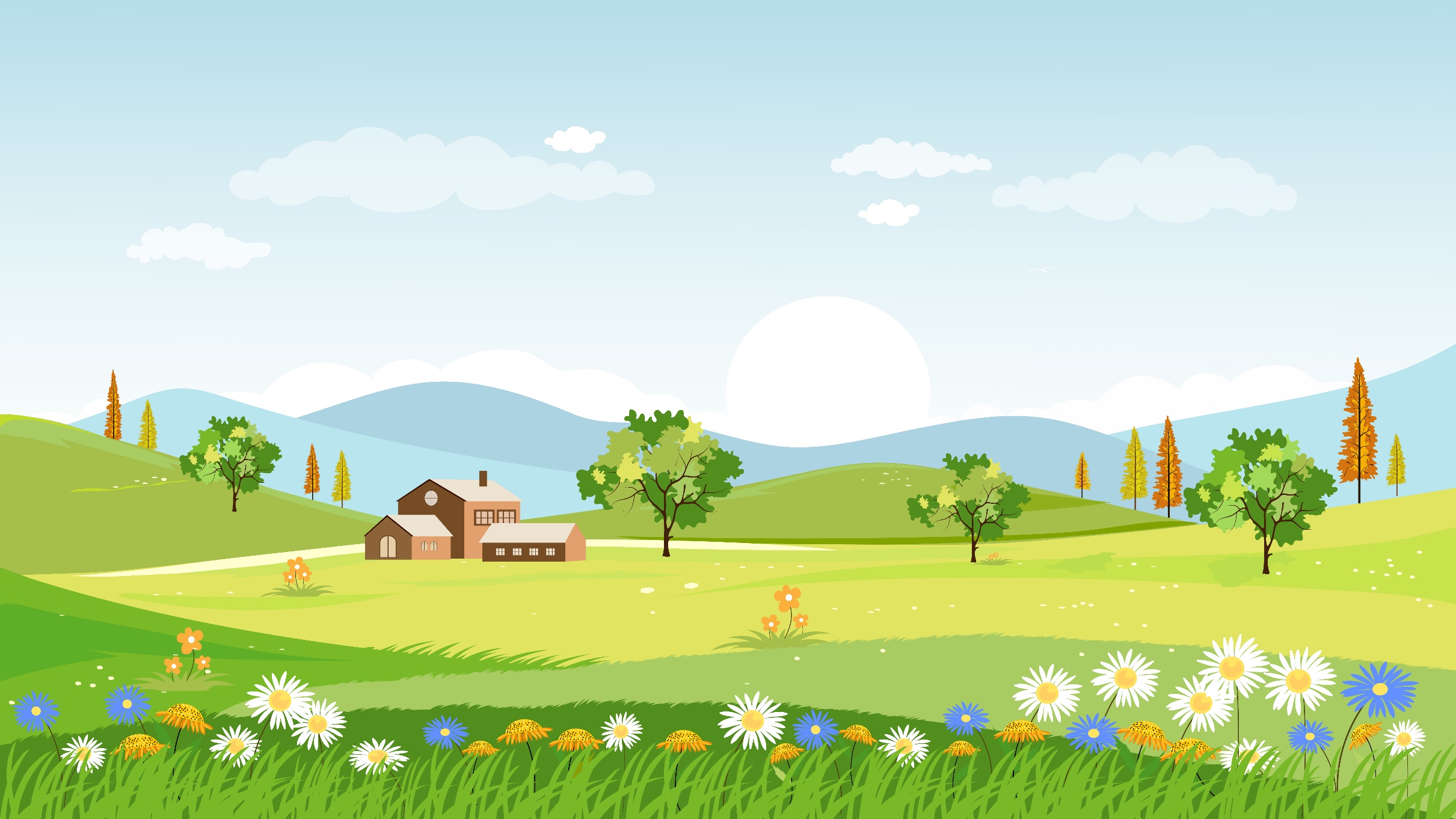 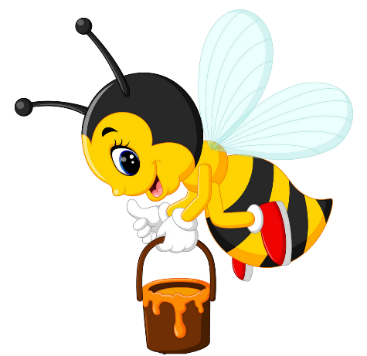 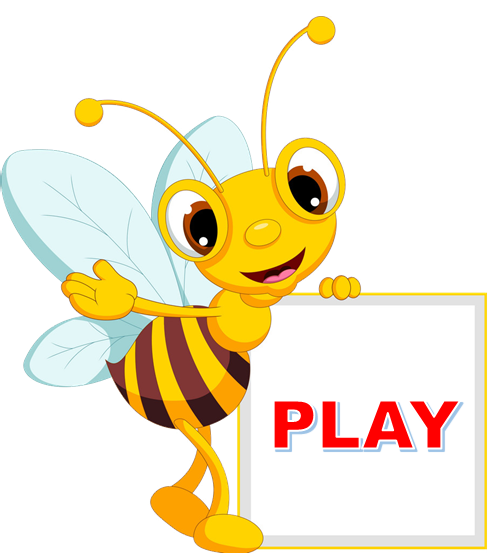 GIỎI QUÁ
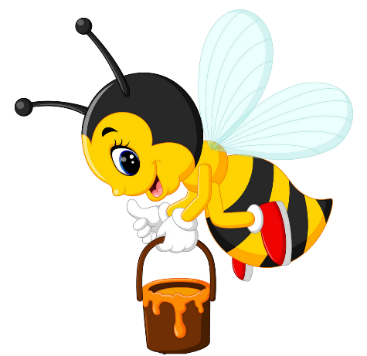 Măng Non
3
Số
?
Số chục
Số đơn vị
Số
5
35
3
53
?
?
3
5
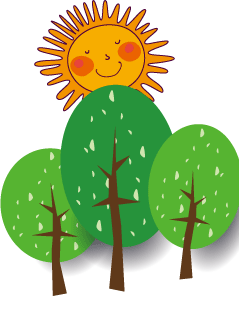 ?
?
47
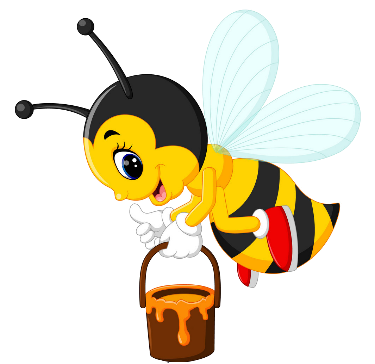 4
7
?
80
?
8
0
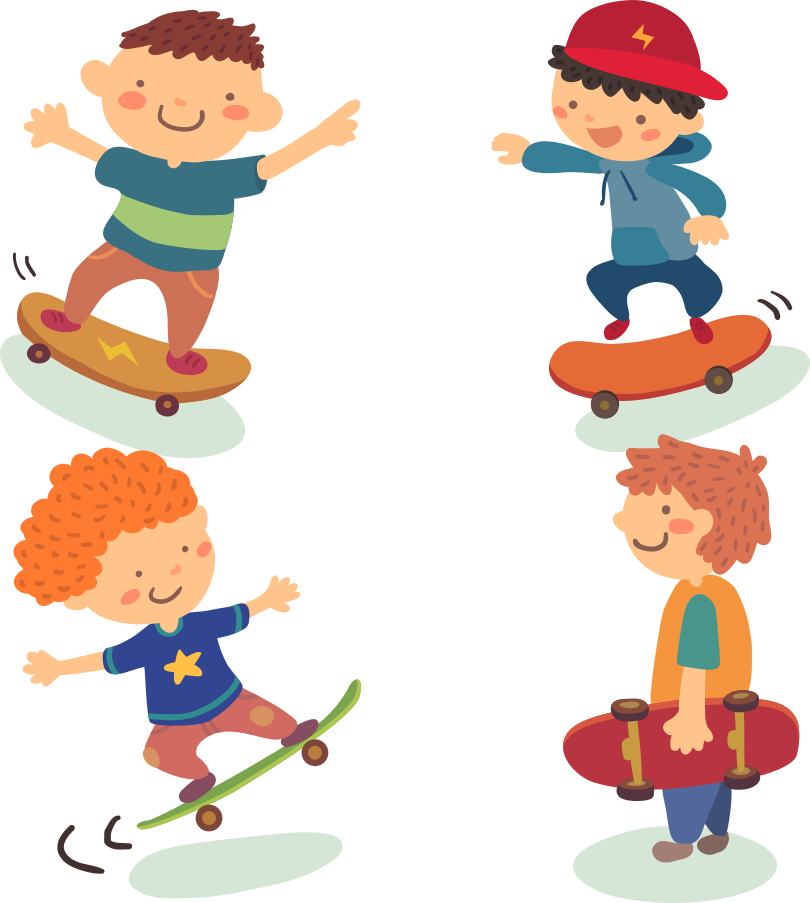 66
?
?
6
6
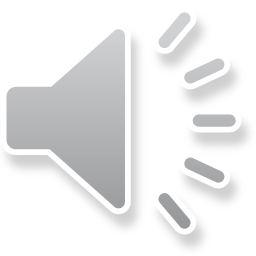 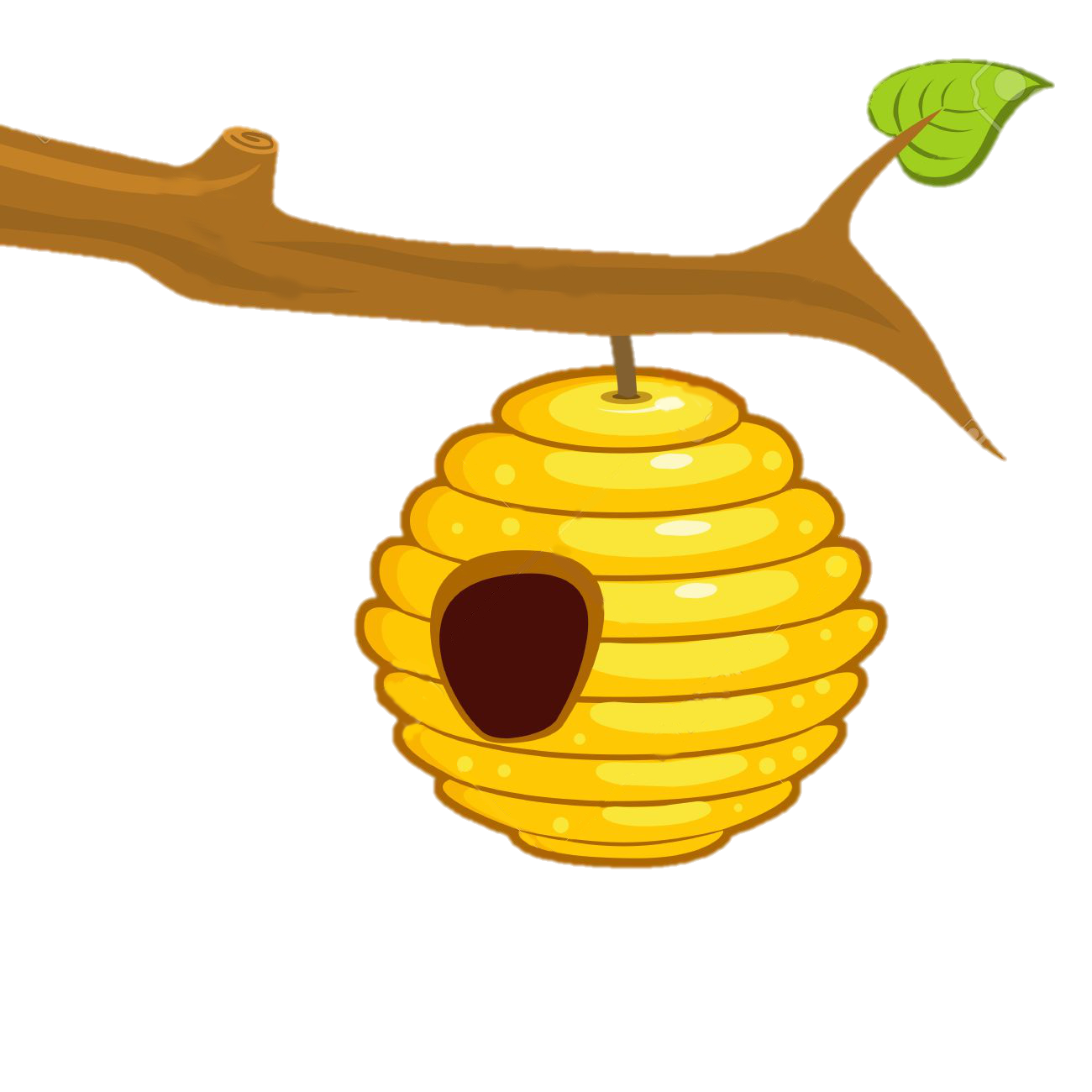 Măng Non
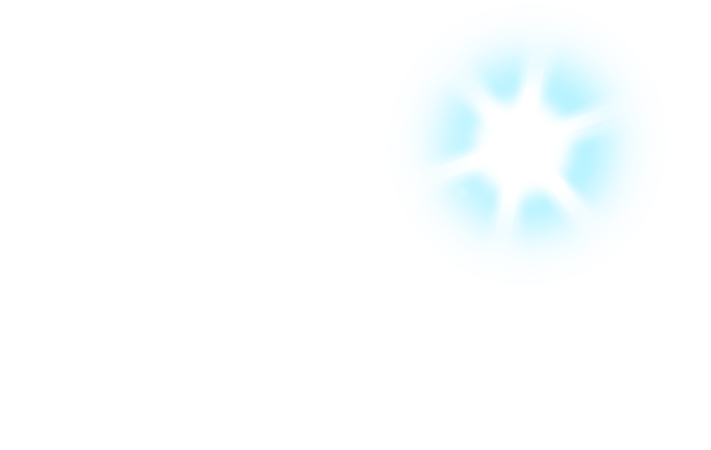 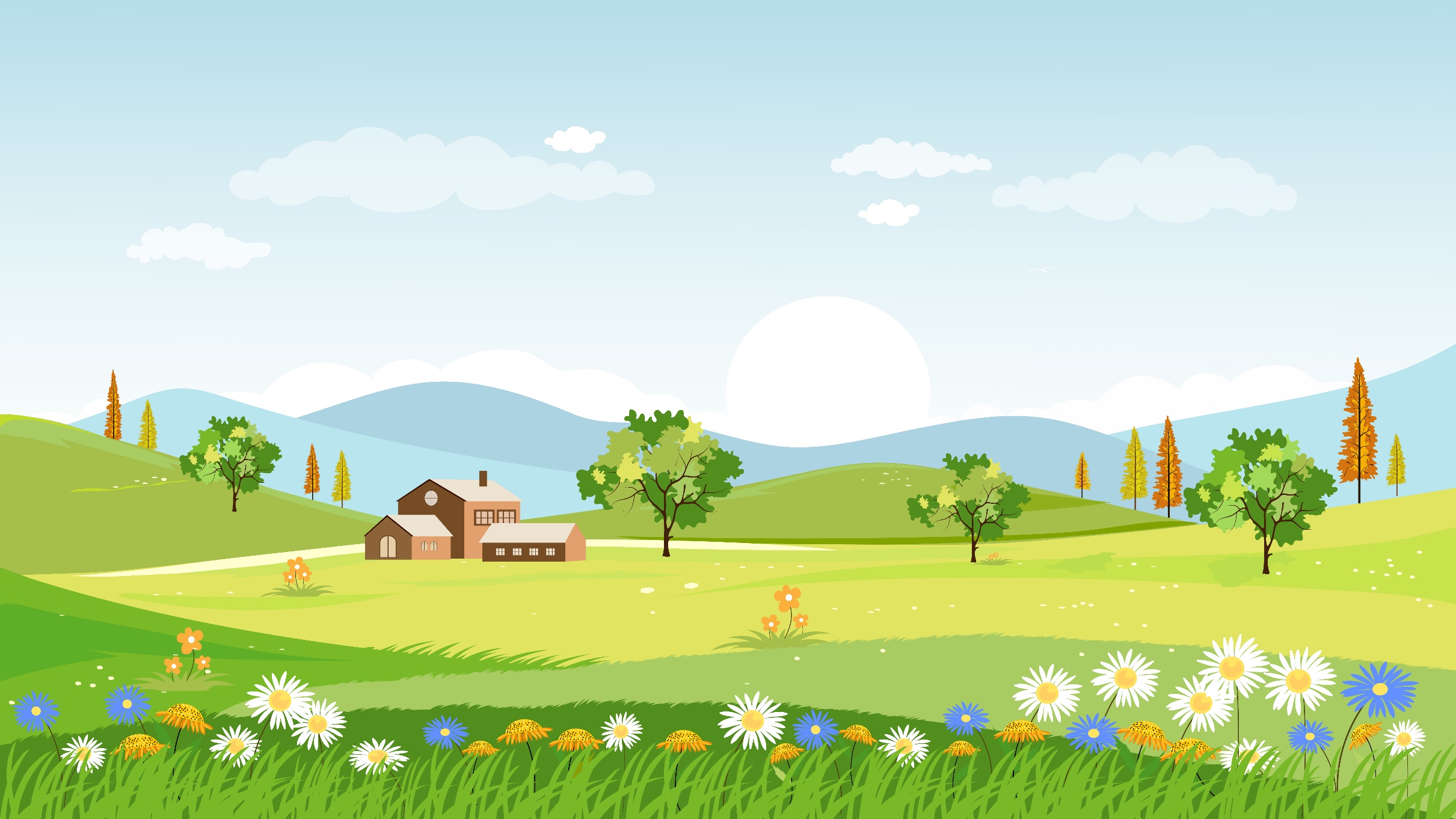 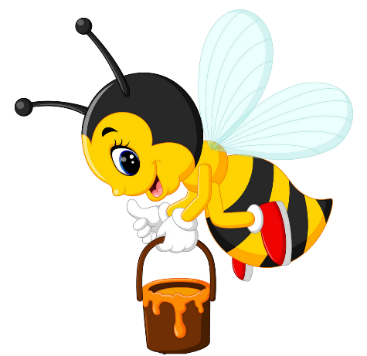 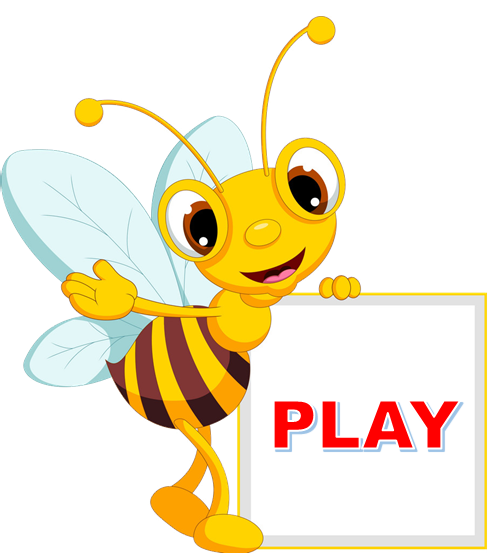 GIỎI QUÁ
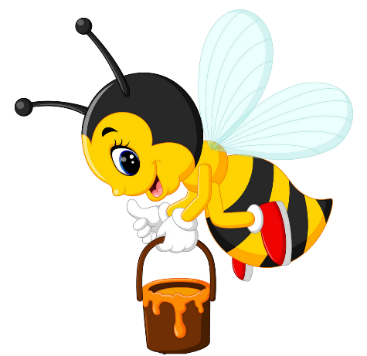 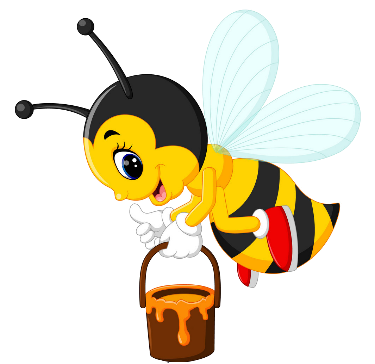 Măng Non
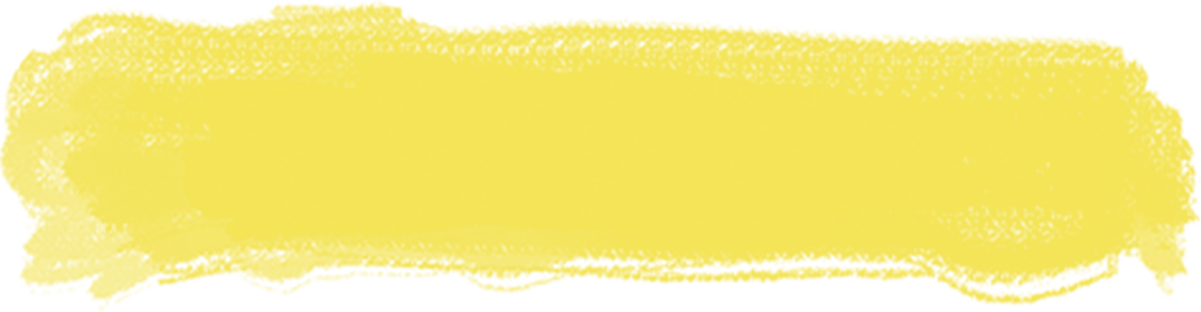 4
Từ ba thẻ số dưới đây, em hãy lập các số có 2 chữ số
3
7
5
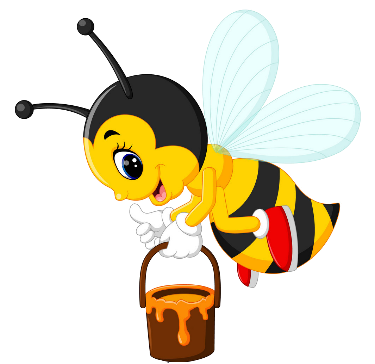 37 ; 35; 73; 75; 53; 57
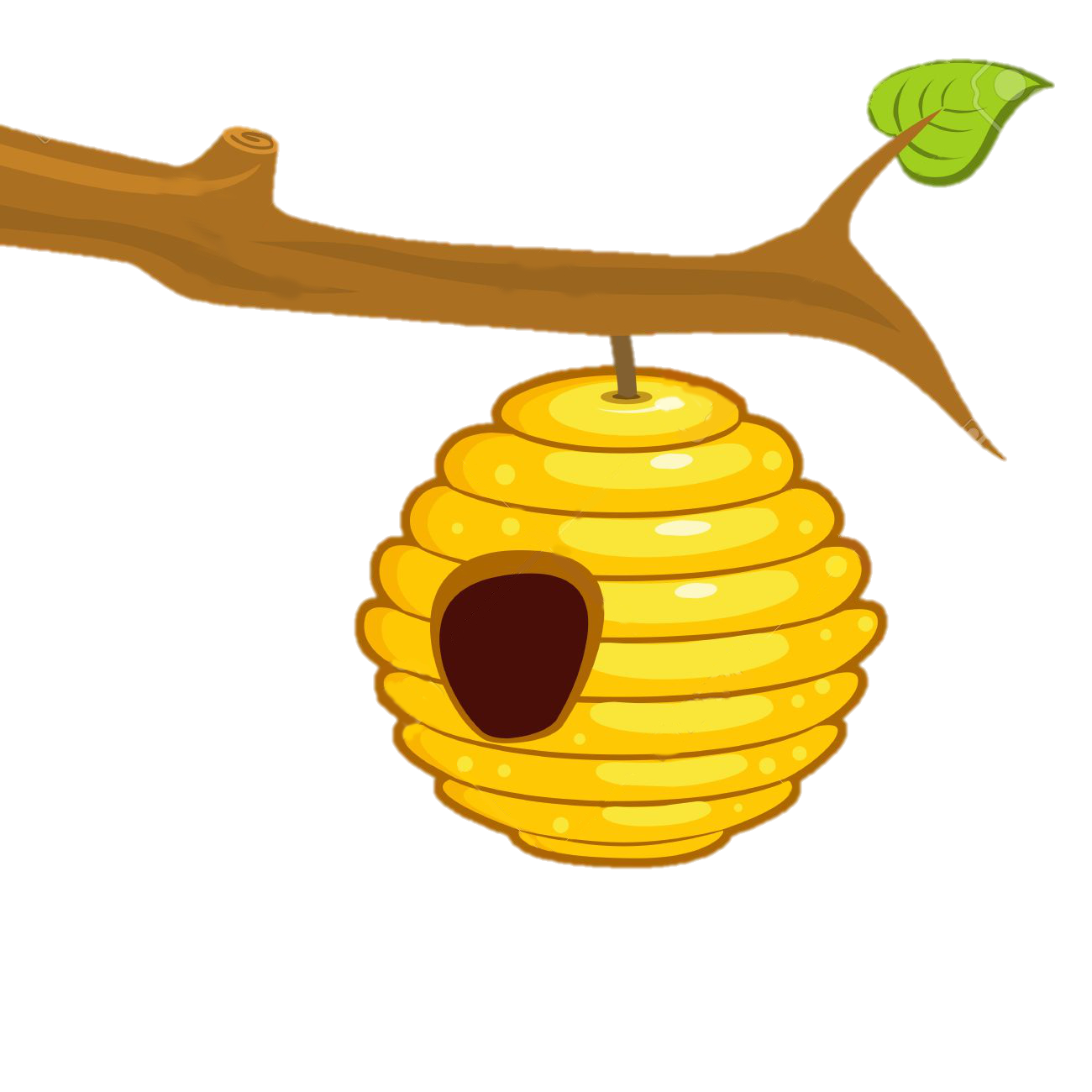 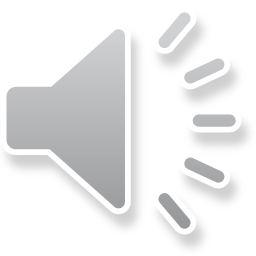 Măng Non
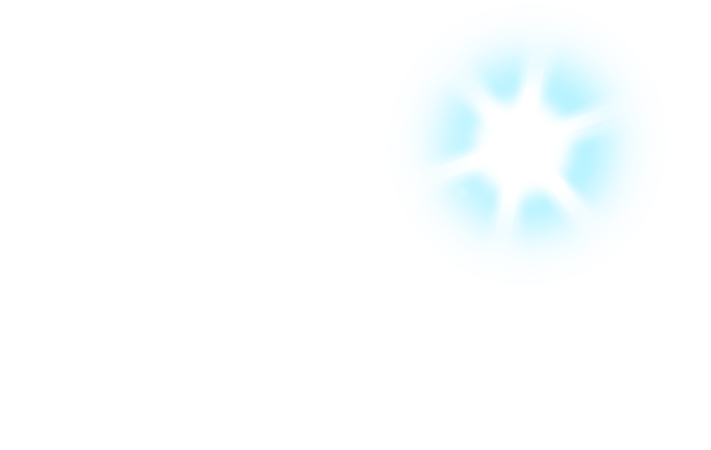 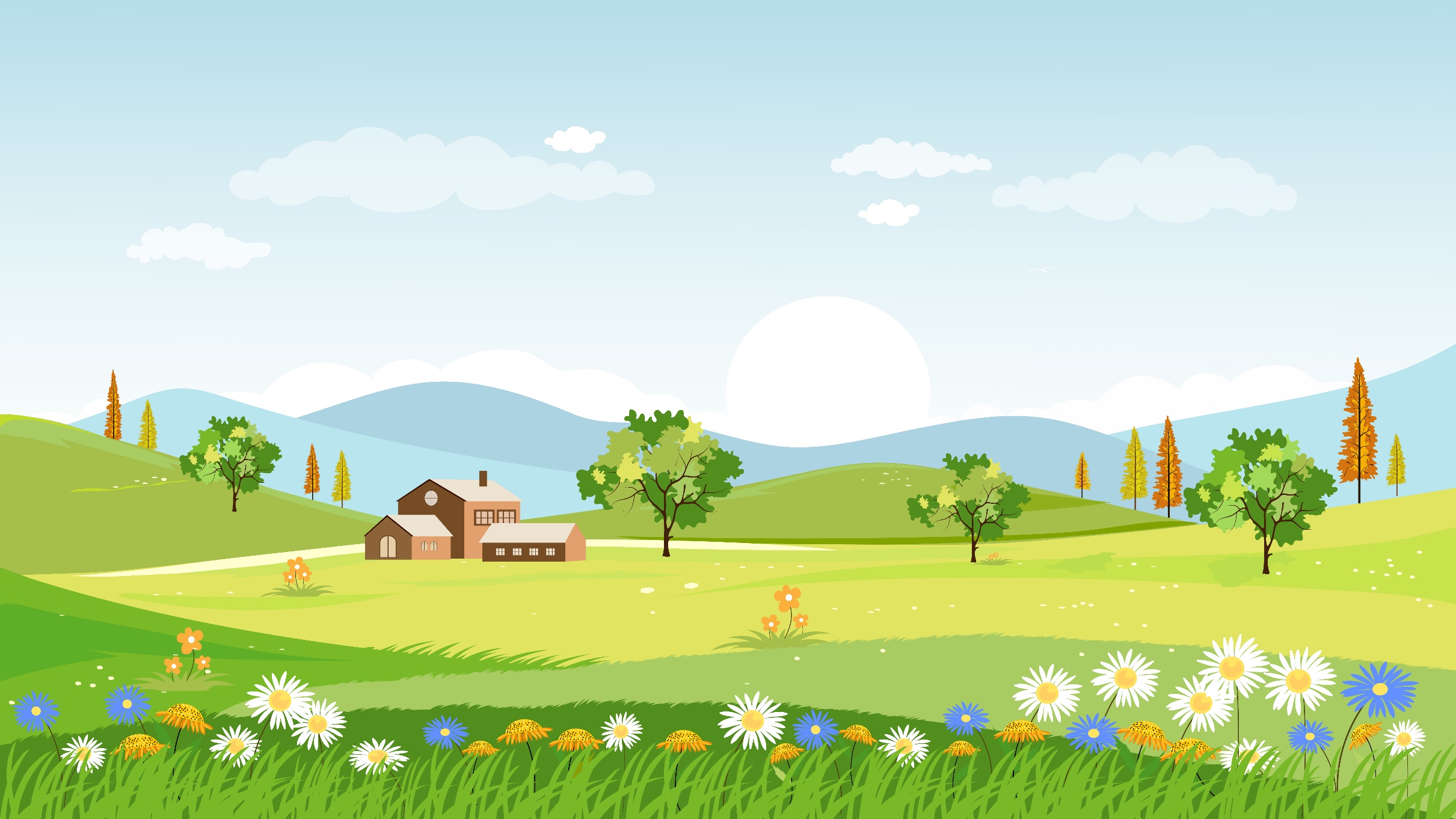 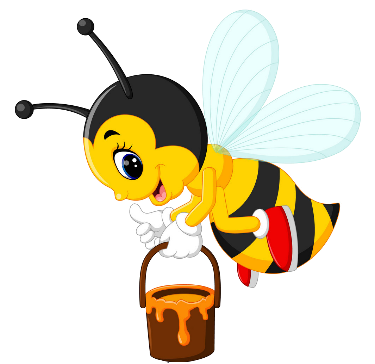 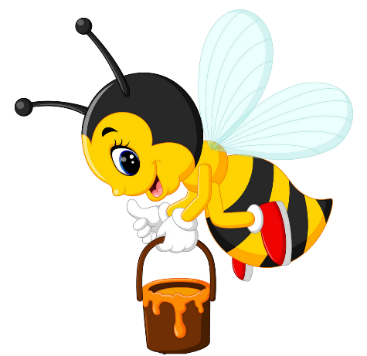 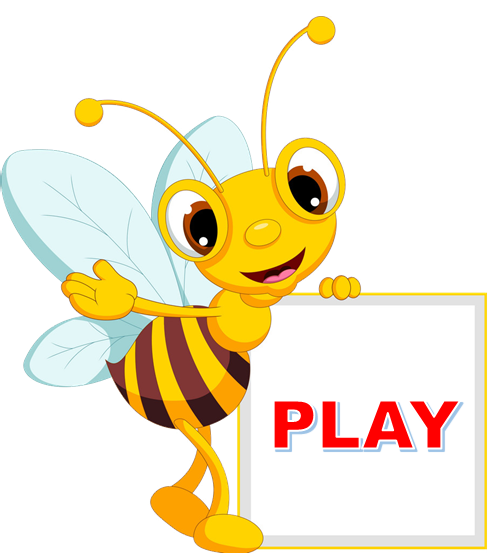 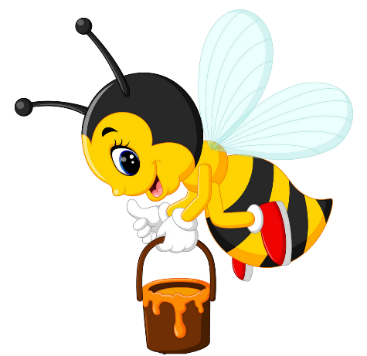 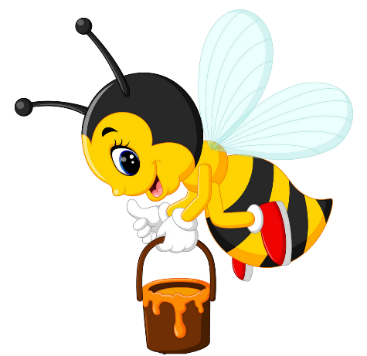 GIỎI QUÁ
Măng Non
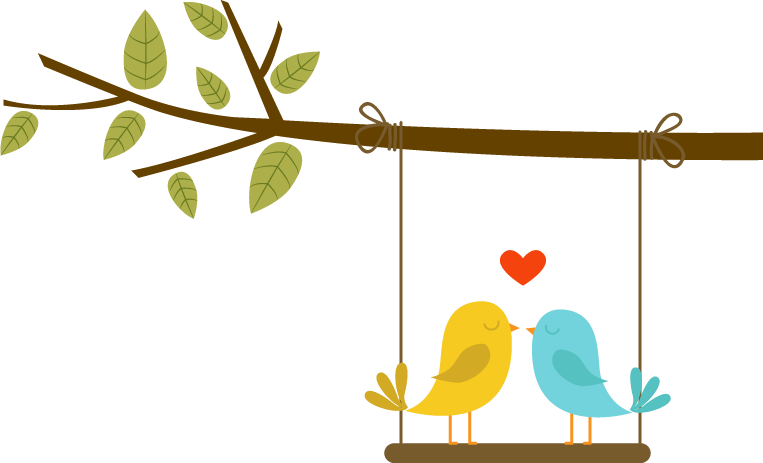 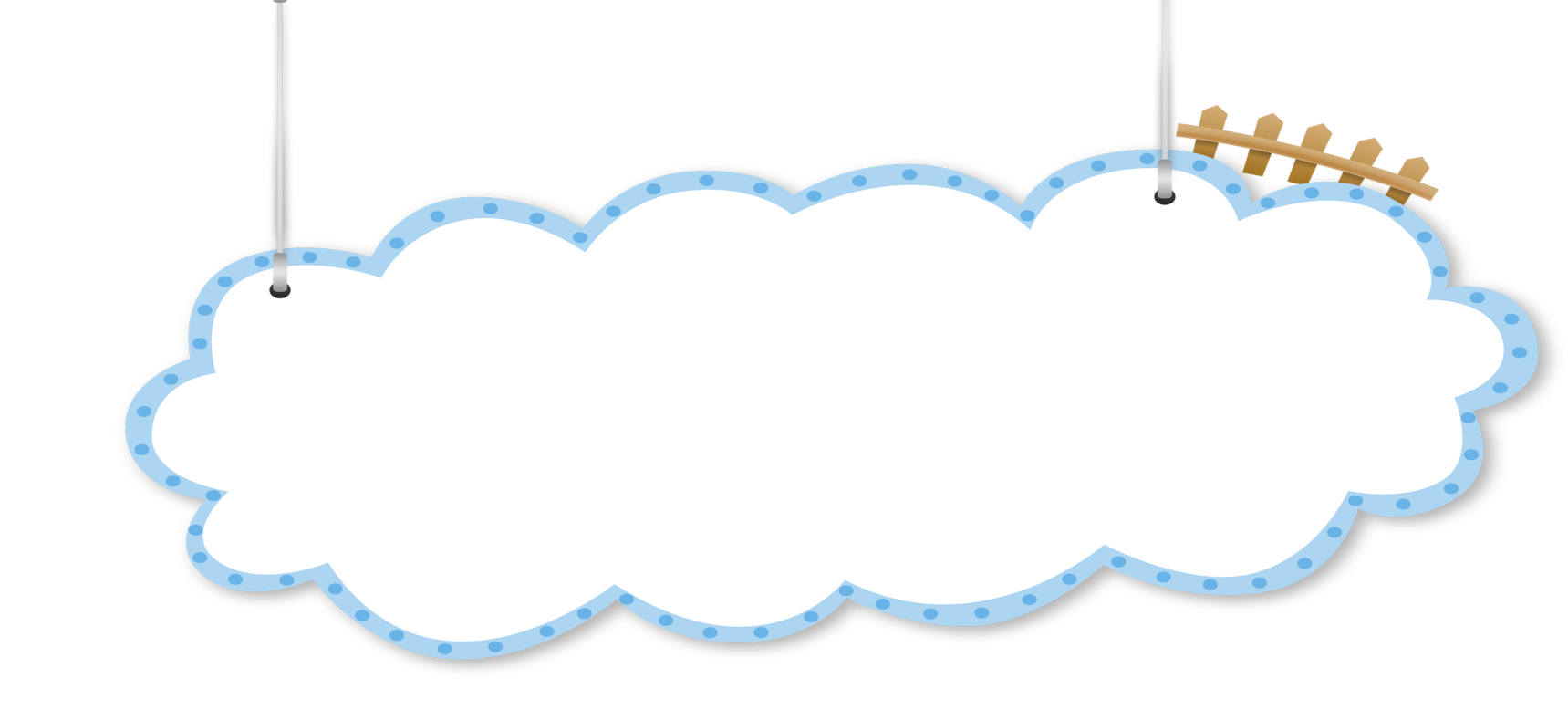 Chúc các em học tốt!
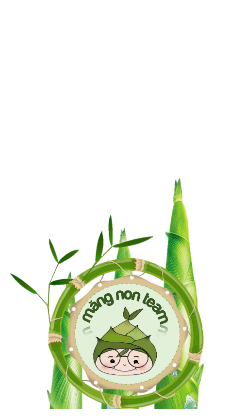